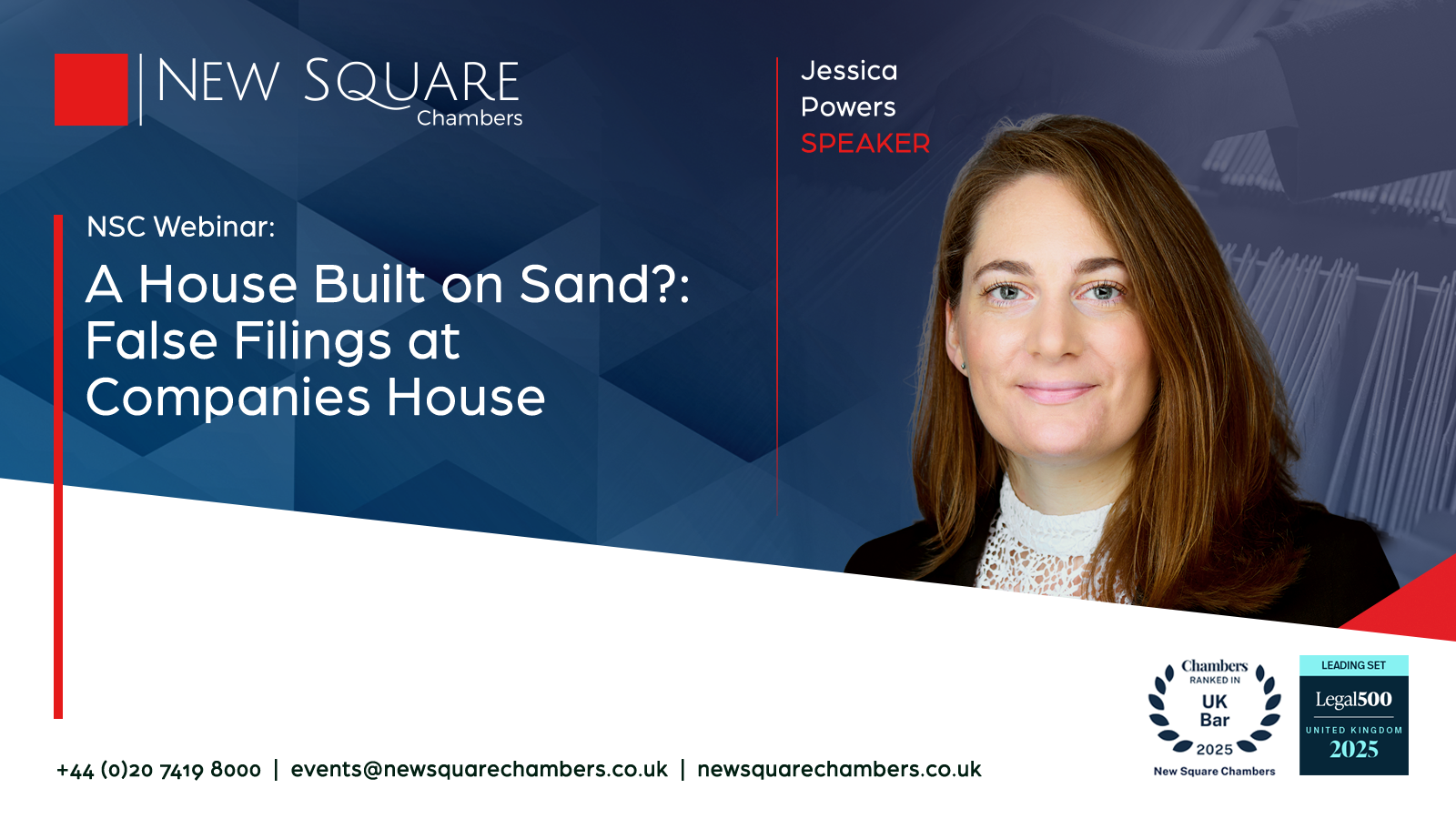 COMMERCIAL COMPANY INSOLVENCY
DATE: Wednesday 26th February 2025
TIME: 11:00 – 12:00
LOCATION: Zoom
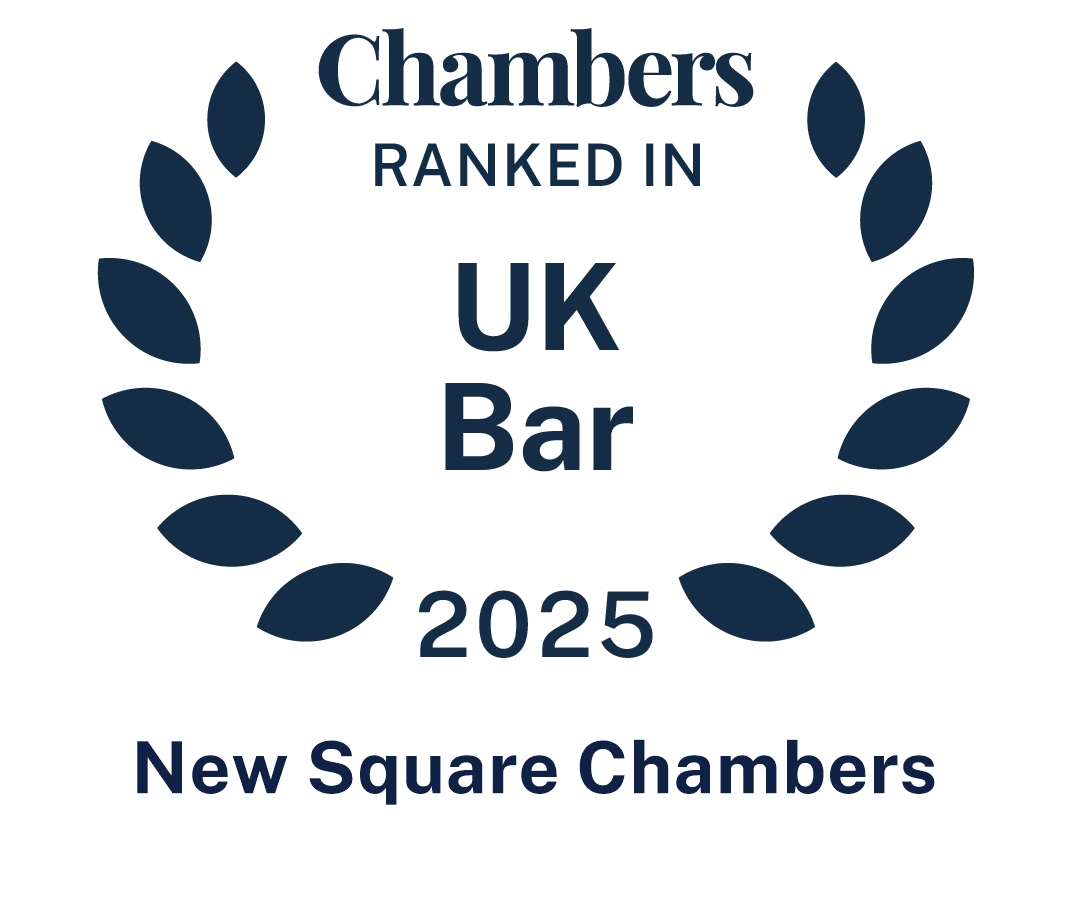 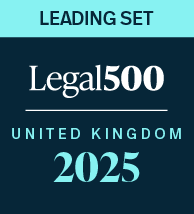 Some context
The personal


The topical



The political
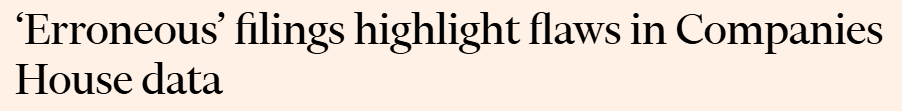 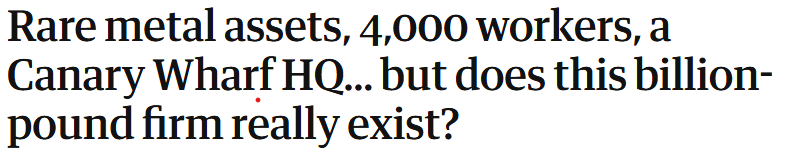 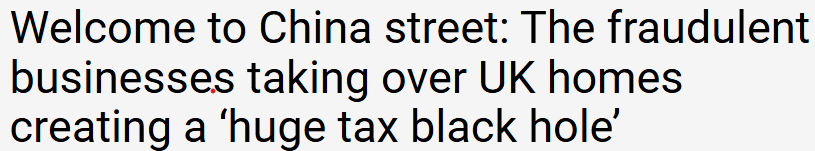 Overview
Legislative change

Transfers of shares and removal of directors

Rectification applications
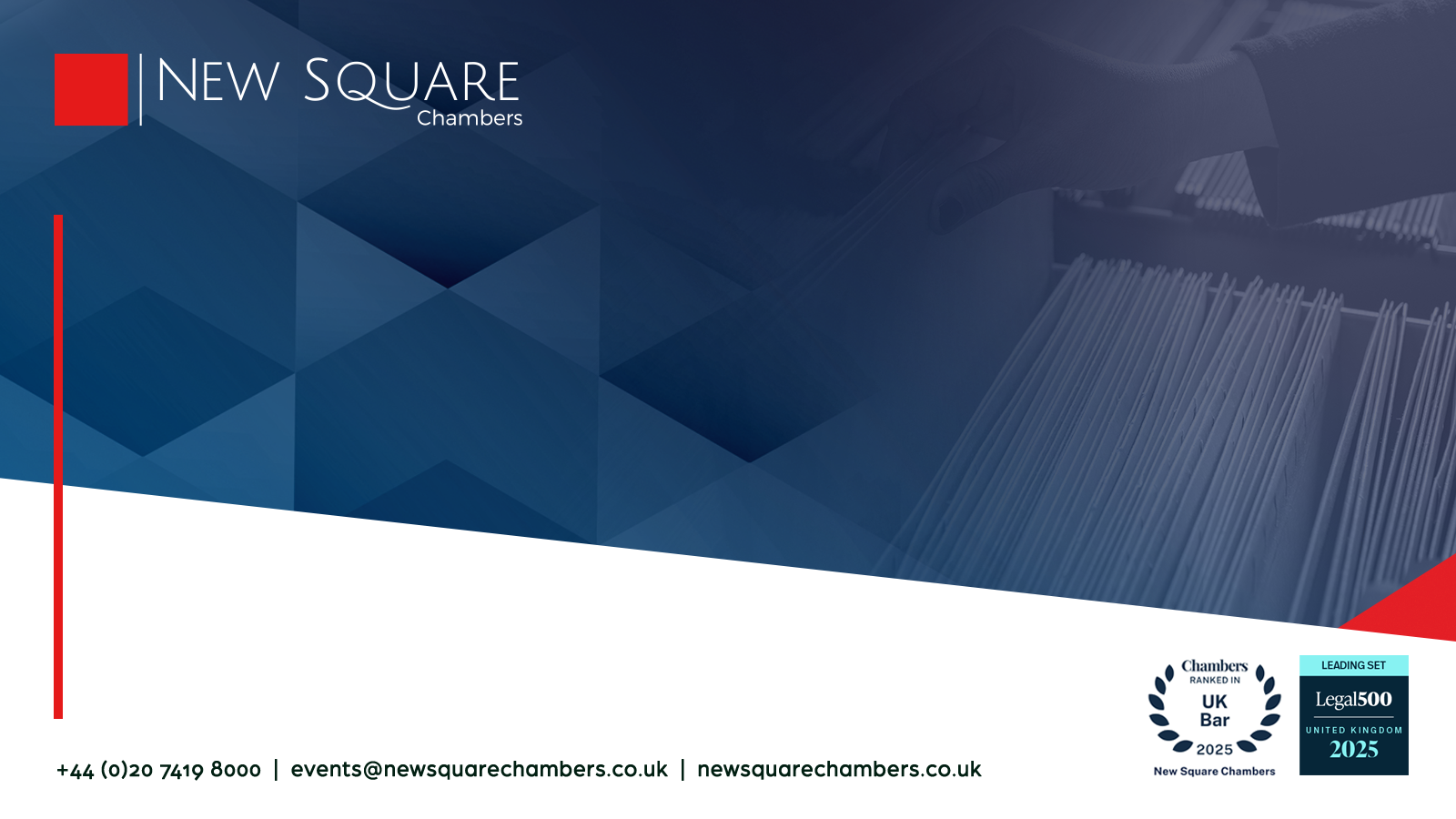 Legislative change
Economic Crime and Corporate Transparency Act 2023
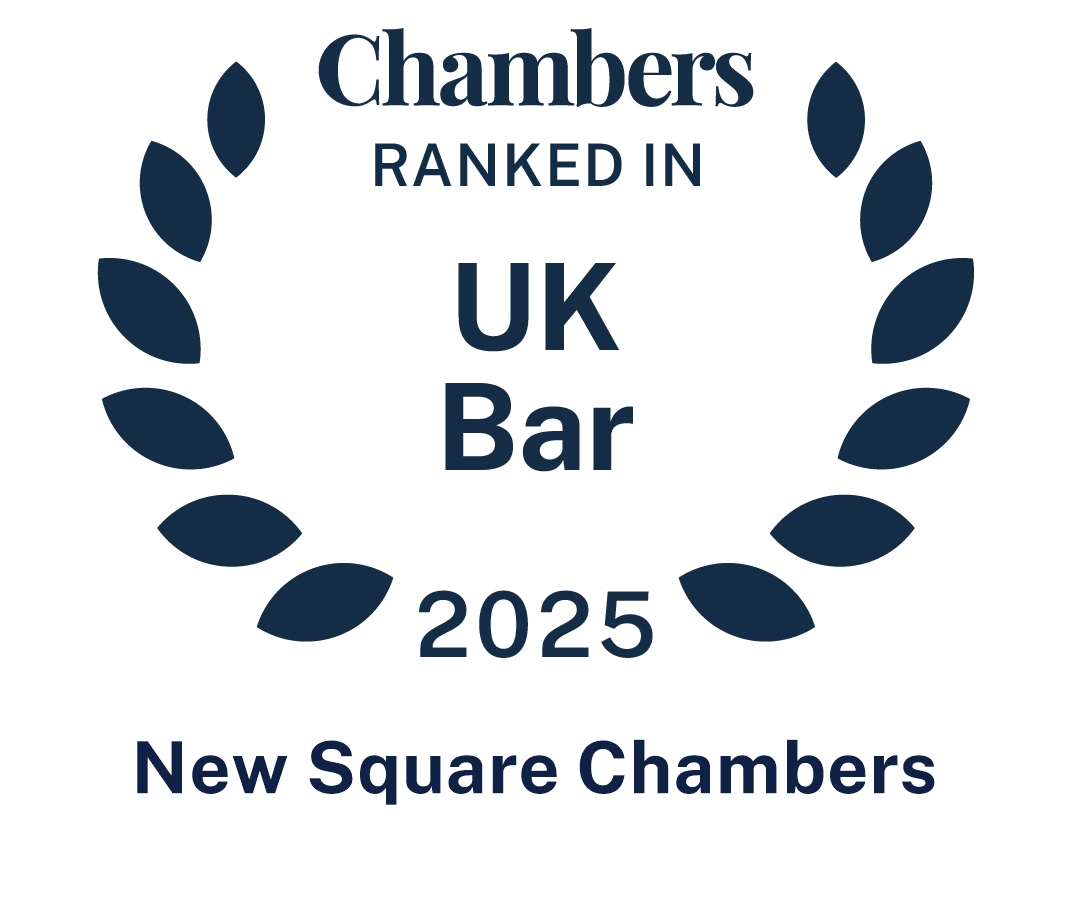 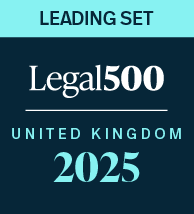 Overview
Enacted 26/10/23

Implementation from 04/03/24 to ??

Registrar to become an “active gatekeeper and custodian”
Key changes
Largely amendments to CA 2006

Four statutory objectives: s. 1081A CA 2006

See esp. ss. 1002A, 1067A, 1073A, 1092A-C, 1112, 1112A, and 1132A CA 2006
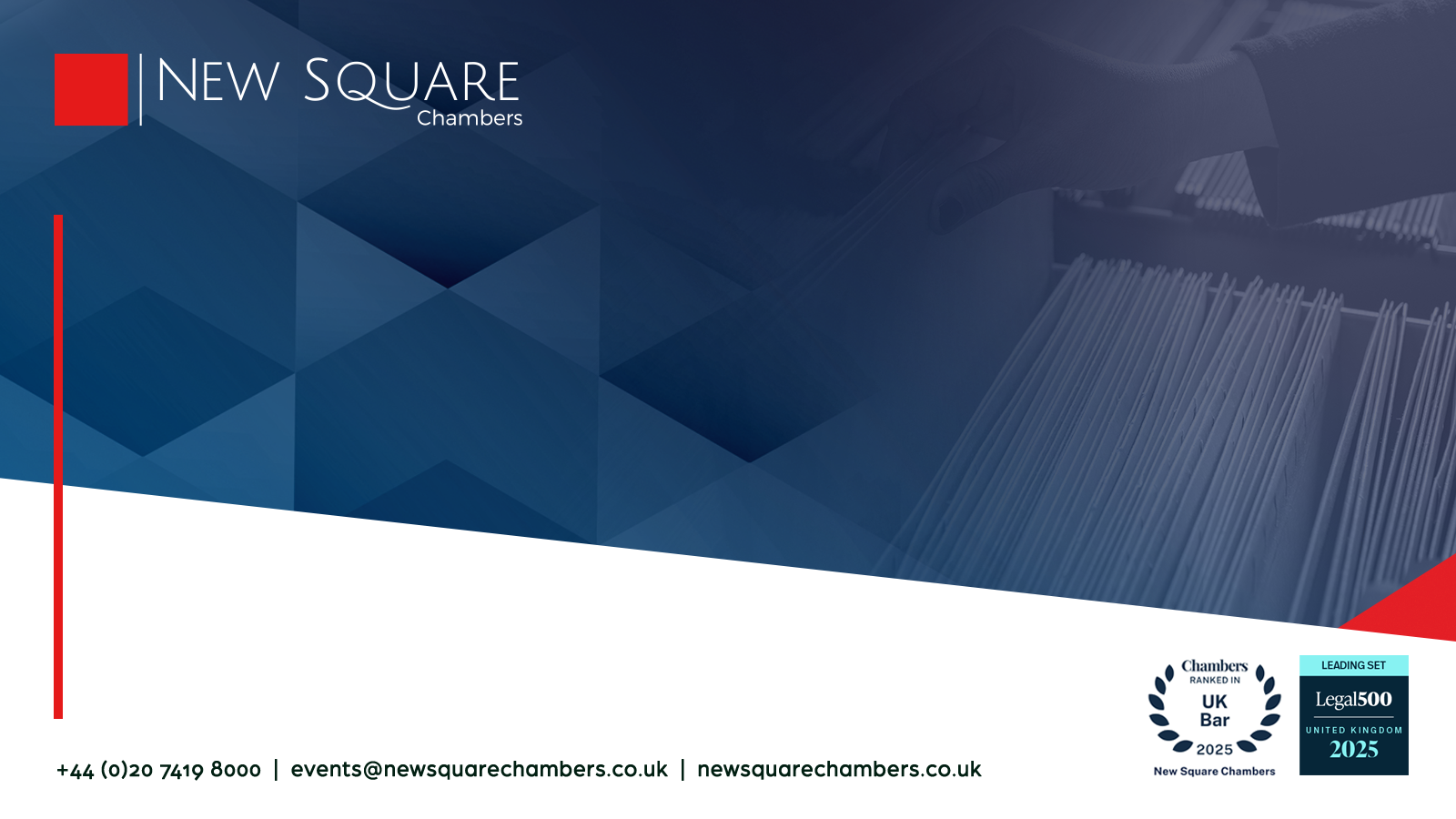 Transfers of shareholdings and removal of directors
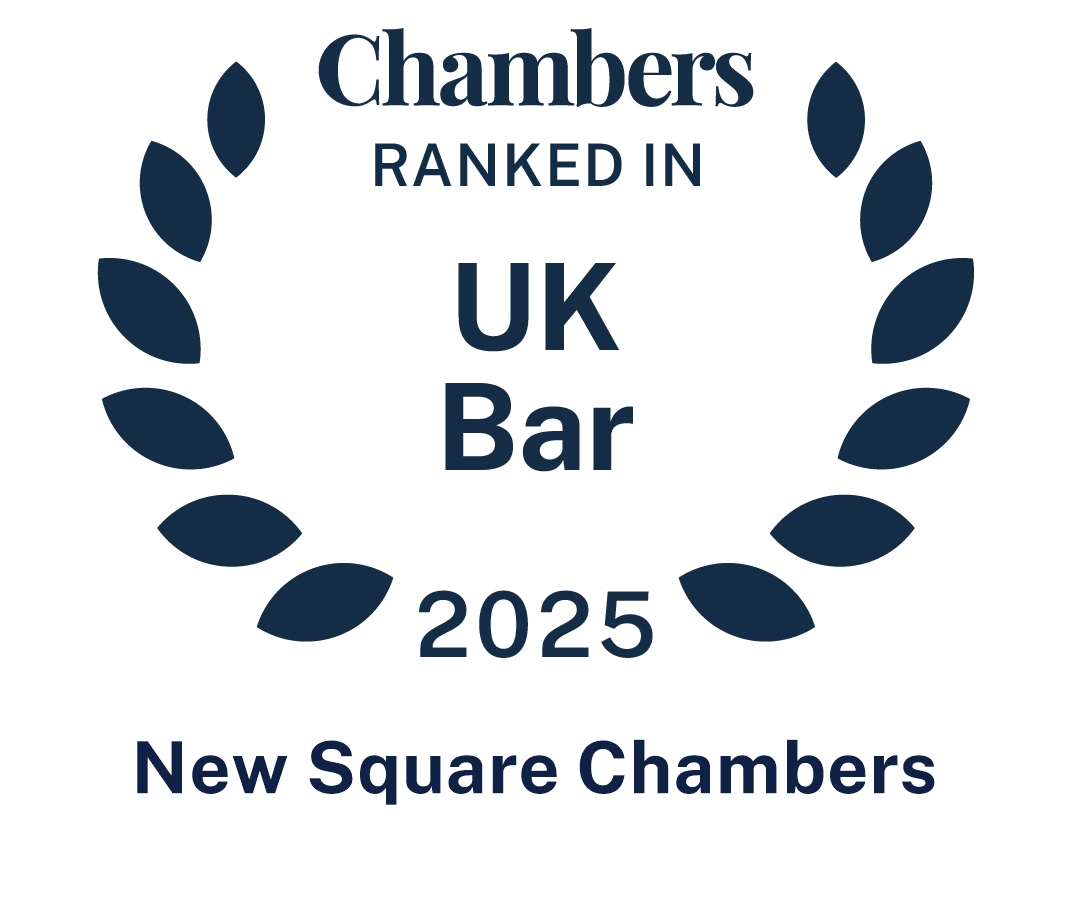 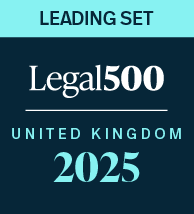 Transfer of shareholdings
Register as prima facie evidence

Methods of transfer
Contract
Trust
Gift

Beware!
Removal of directors
Ordinary resolution required: s. 168 CA 2006

Special notice to the company required: s. 168 CA 2006

Need valid notice and a validly conducted meeting

Another warning…!
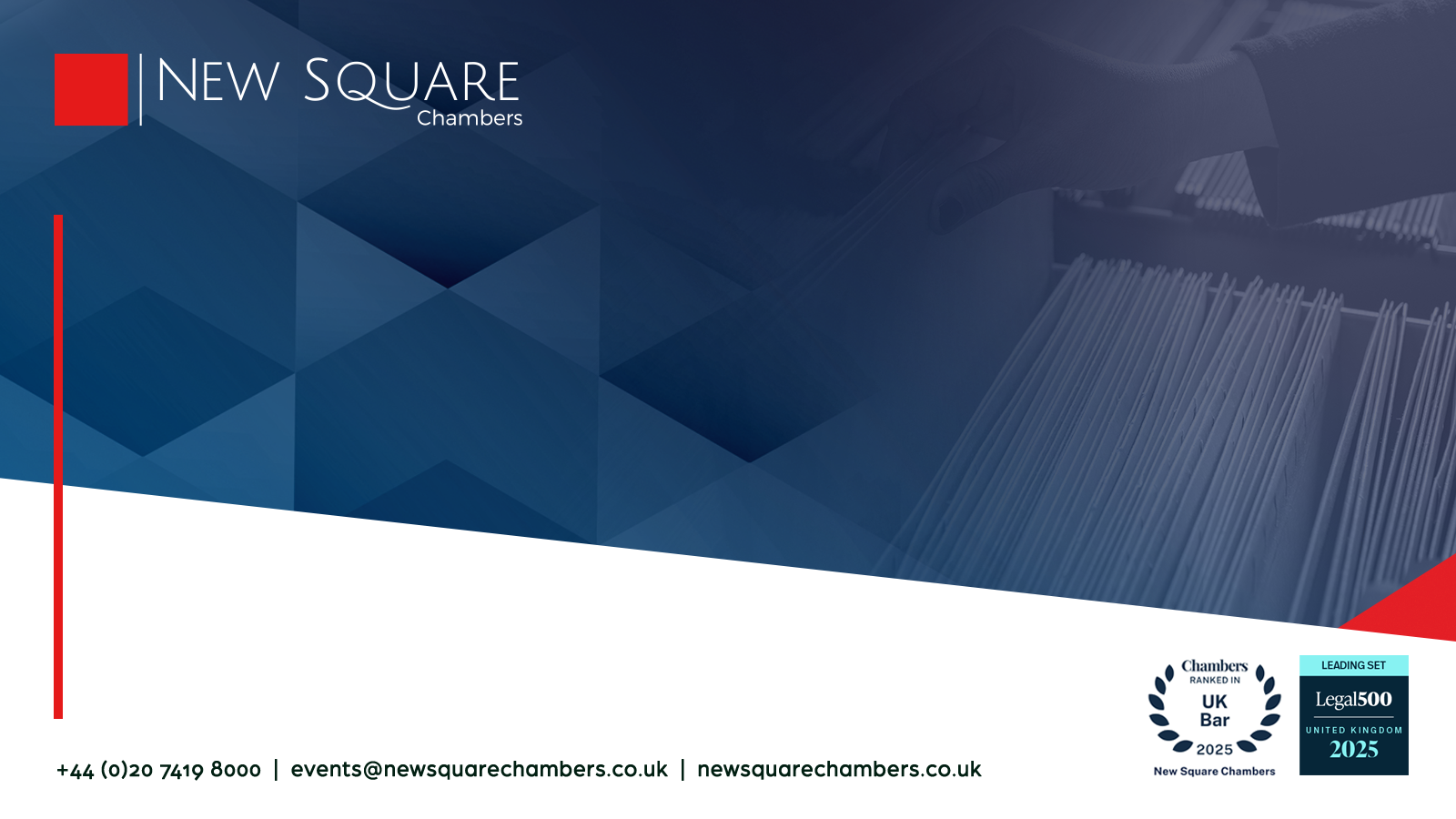 Rectification applications
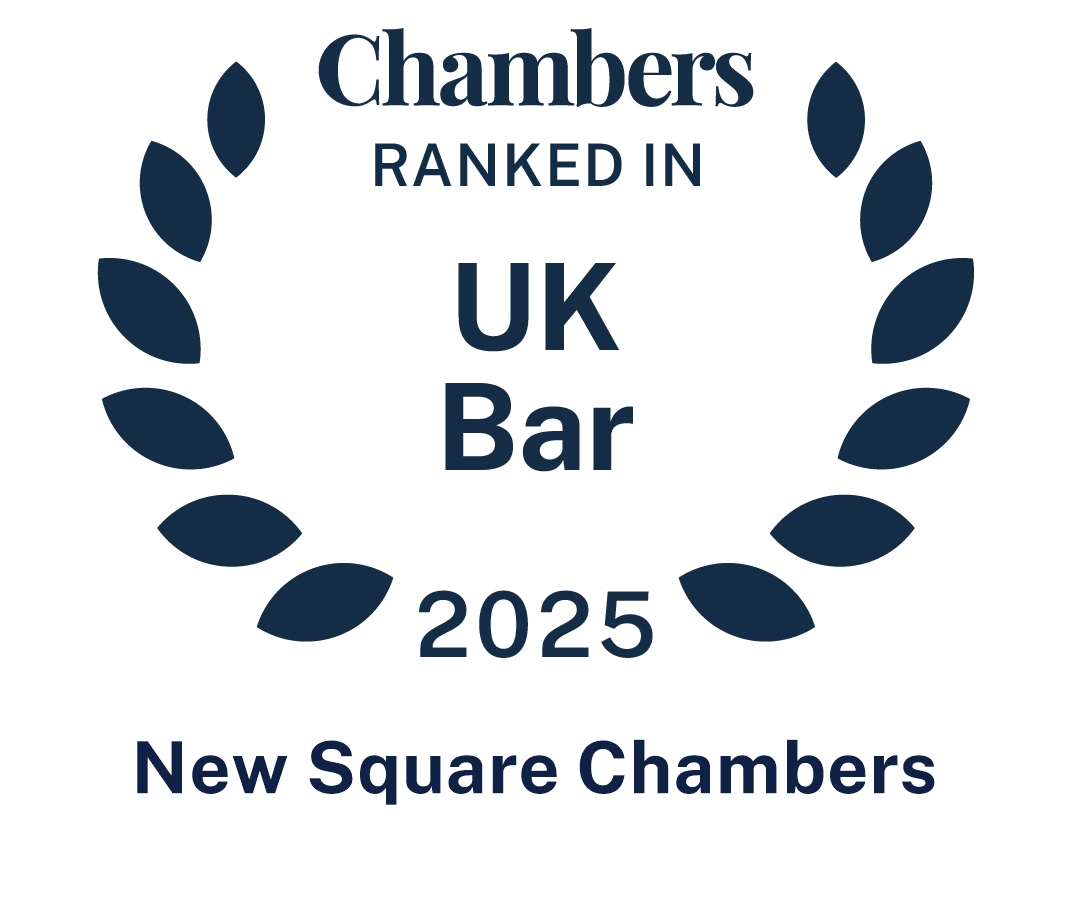 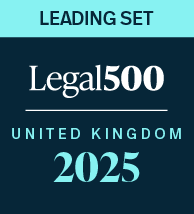 Relevant statutory provisions
Internal registers:
s. 125 CA 2006
s. 790V CA 2006

Companies House:
s. 859M CA 2006
s. 1096 CA 2006
Practical points
CPR PD 49A

Parties

Urgency

Listing

Declarations and injunctions
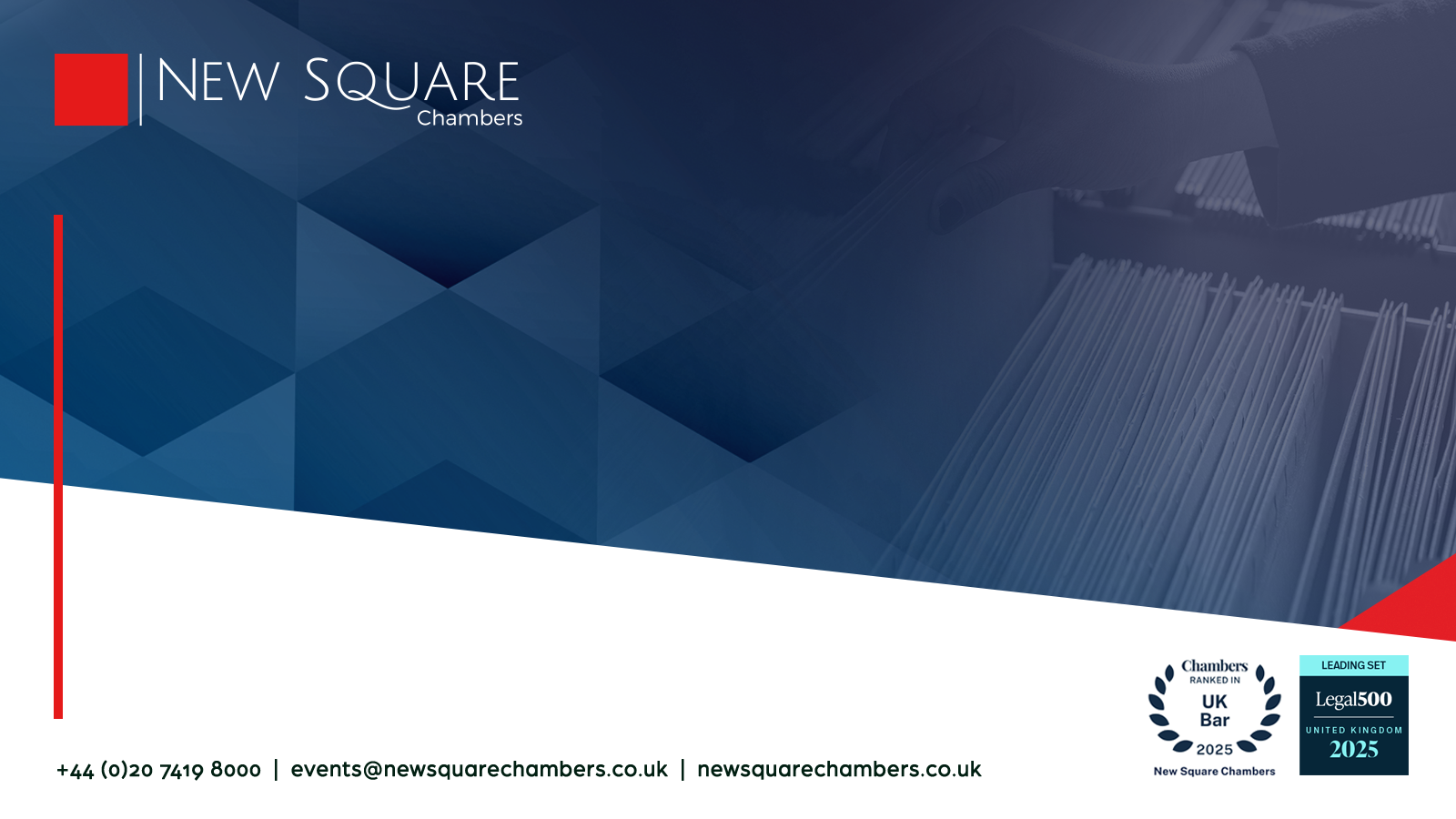 Thank you for joining
Jessica Powers
Jessica.powers@newsquarechambers.co.uk
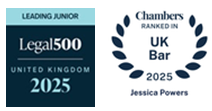 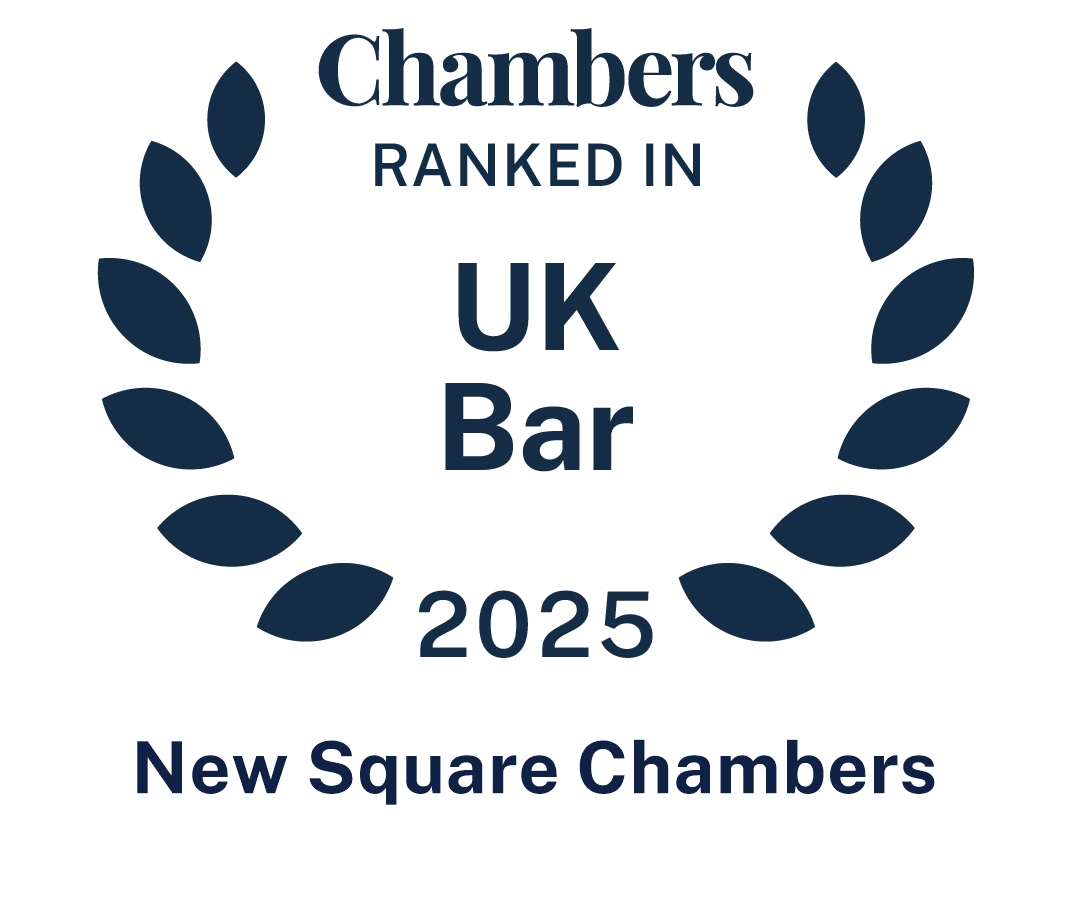 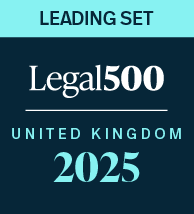